America Connects to Europe (ACE) and TransPAC3 (TP3)
Cooperative Partnerships to facilitate Global R/E Collaboration
John Hicks – ACE and TP3 Engineer
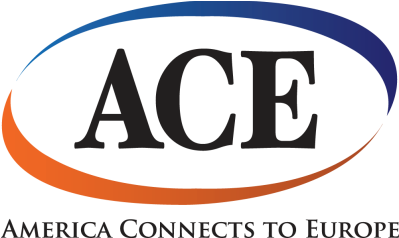 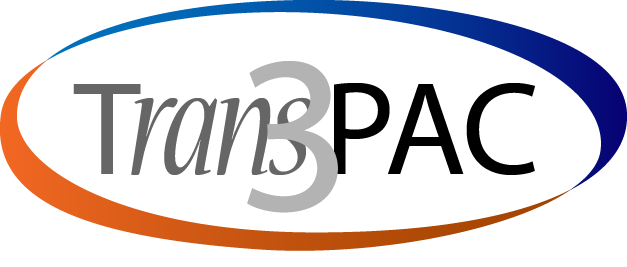 Topics
The US National Science Foundation and the International Research Network Connections Program [NSF IRNC]

  Indiana University, the GlobalNOC and International Networking at Indiana University [IN@IU]

  ACE and TP3

  DYNES

  DyGIR

  IRIS
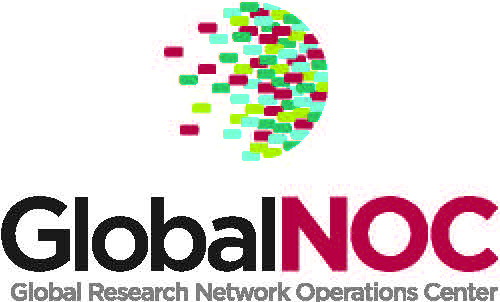 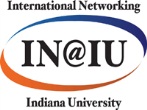 John Hicks- Indiana University  jhicks@iu.edu
The US National Science Foundation and the International Research Network Connections Program [NSF IRNC]
NSF – US government agency.  Budget: $8 billion focused on advancing “science” in the broadest sense.  See: http://www.nsf.gov/ 

IRNC – Program within the NSF Office of Cyberinfrastructure (OCI).  Budget: $40 million over 5 years [2010-2015]; focus on providing production quality network infrastructure to increase/advance international science collaborations.
See: http://irnclinks.net/ 

 Note:  The NSF does NOT fund US domestic R/E infrastructure.  That is funded by the universities (Internet2 or NLR networks) or US government labs (ESnet as an example).

OCI also funds a variety of high-performance computing activities, security research and a number of network research programs.  
See: http://www.nsf.gov/dir/index.jsp?org=OCI 

The ACE and TP3 awards are funded by the NSF through OCI and administered by Indiana University.
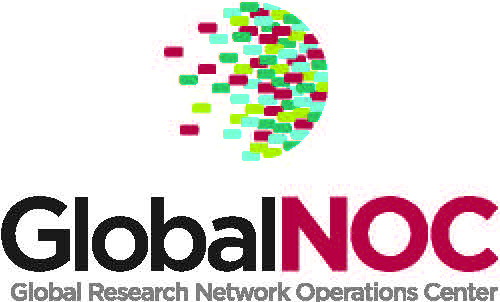 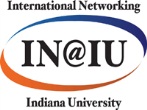 John Hicks- Indiana University  jhicks@iu.edu
[Speaker Notes: NSF mission not as broad as some countries.  Other US government agencies fund parts of science (DoE, NOAA, NASA) energy, climate, space….funding spread…NSF broadest]
Indiana University, the GlobalNOC and International Networking
Indiana University: 8 campus state university system; core campuses in Bloomington and Indianapolis.  See: http://indiana.edu/ .  

A strong research focus: http://research.indiana.edu/ 

GlobalNOC: The outward facing “networking” part of Indiana University.  80+ Staff; provides engineering and operations support to multiple networks including Internet2, NLR, NOAA-NWave, various US regional networks and ACE+TP3

International Networking [IN@IU]:  International face of GlobalNOC; engineering and operational support for ACE and TP3; science and services outreach
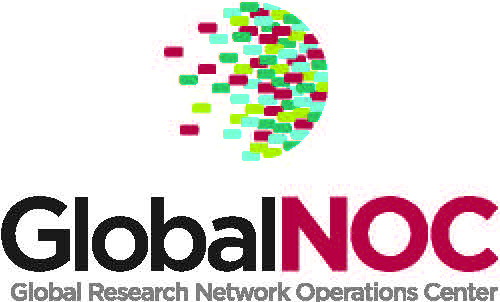 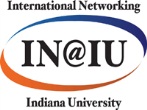 John Hicks- Indiana University  jhicks@iu.edu
ACE and TP3
5 year [2010-2015] NSF IRNC funded projects; $1M/year each;  focus on production networking in support of R/E, but with support for network research also.

TP3:  US-Asia connectivity (Tokyo-LA 10G);  extended into South Asia and to Europe by TEIN3;  partnering with APAN and JGN-X

ACE:  Multiple 10G connections US->EU;  balanced by similar EU->US connections;  cooperative engineering and operations; cooperative technical planning via DICE.

ACE+TP3 combined with GEANT, TEIN3, APAN and Internet2 create a globe-spanning network ring.
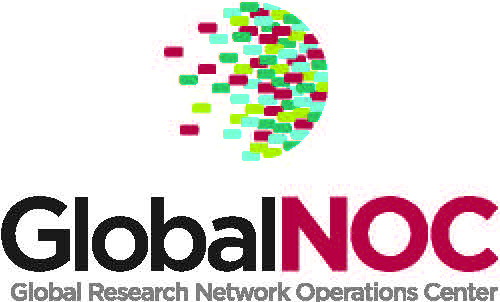 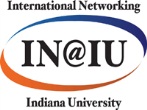 John Hicks- Indiana University  jhicks@iu.edu
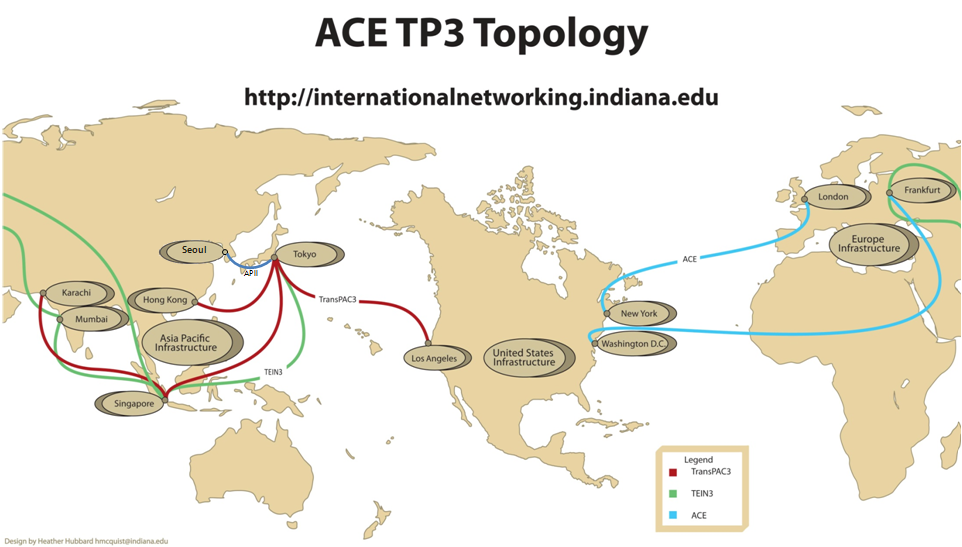 <Good network picture goes here>
John Hicks- Indiana University  jhicks@iu.edu
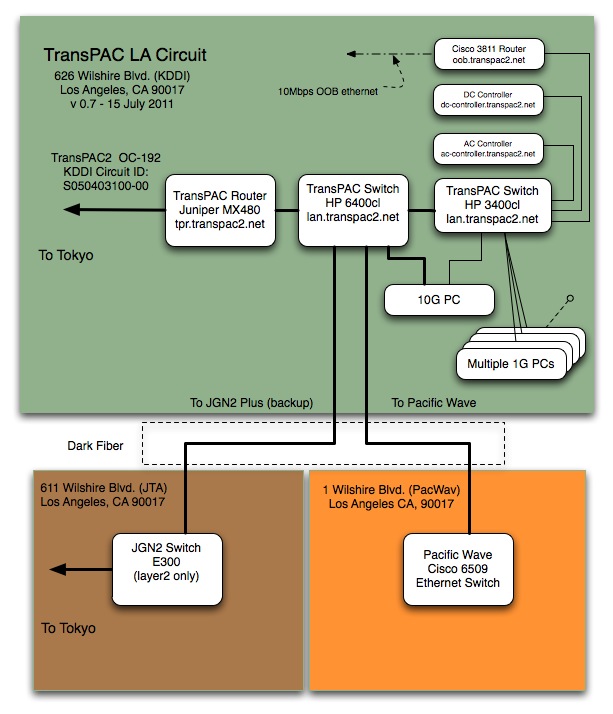 <Good network picture goes here>
James Williams - Indiana University  williams@indiana.edu
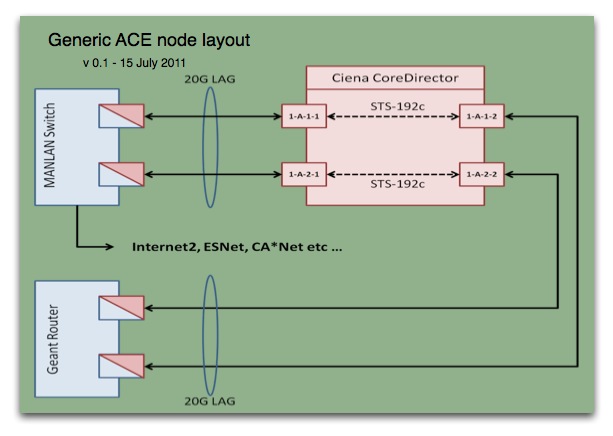 John Hicks- Indiana University  jhicks@iu.edu
ACE and TransPAC3 Details
ACE will supply multiple 10G connections between the US-EU balanced by EU-US connections, increasing capacity as demand warrants.  Step 1, in cooperation with GEANT, planned 2x10G aggregated  links to NYC and DC, a link from NYC to London.   We expect these connections to be in place on/about September-2011.

TransPAC3 will supply multiple 10G connections between the US and Asia.  The initial connection is in place now.  We are researching we a second connection might be located. 

Not just infrastructure….services over infrastructure and science support.  Security and measurement services are critical and, the reason for the IRNC program is to support science.
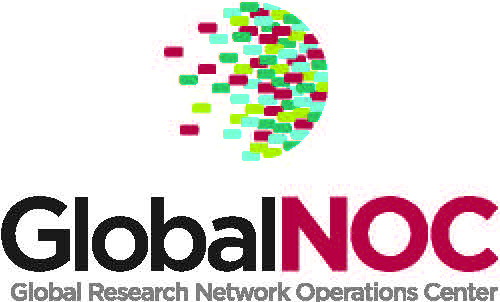 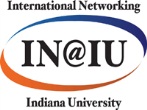 John Hicks- Indiana University  jhicks@iu.edu
[Speaker Notes: Tender out 1-April.  Continuing existing infrastructure until maybe 1-July/August.]
Services over infrastructure
Measurement:  development and dissemination of both capacity planning and end-user (end-to-end) tools.    See: http://www.perfsonar.net/ and  http://irnclinks.net/  particularly the IRIS and 6Watch activities 

Dynamic circuit capability:  ability of researchers to provision end-to-end bandwidth without engineering intervention <very difficult technically and politically>
See:  https://intranet.geant.net/sites/Networking/NA4/T1/Pages/DICEDynamics.aspx/ 
and  http://irnclinks.net/  particularly the DyGIR activity 

DYNES -  A US project to provide extended dynamic circuit development combined with actual CI instrument creation.   See:  http://www.internet2.edu/ion/dynes.html 

Security:  the most difficult problem; Security Event Sharing (SES) proposed as a part of ACE+TP3.    See: http://www.ren-isac.net/ses/ 

Network research: provide a platform for research without endangering production services; OpenFlow interest.    See: http://www.openflow.org/
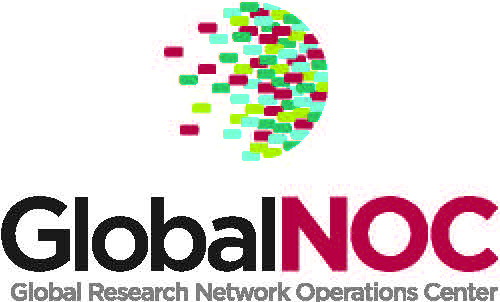 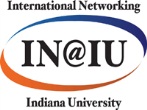 John Hicks- Indiana University  jhicks@iu.edu
DYNES (Development of Dynamic Network System) Deployment Plan and Schedule
The DYNES deployment plan and schedule proposed to the NSF identified four project phases.
• Phase 1: Site Selection and Planning (4 months) (Sep-Dec 2010)
• Phase 2: Initial Development and Deployment (6 months) (Jan 1-Jun 30, 2011)	
 development of DYNES at a limited number of sites
 sites will be a minimum of Caltech, University of Michigan and Vanderbilt and their regional networks, plus 2-3 additional campuses (such as the University of Nebraska) and at least one of their respective regional networks.
• Phase 3: Scale Up to Full-scale System Development (14 months) (July 1, 2011-August 31, 2012)
 full-scale deployment and development at all selected sites
• Phase 4: Full-Scale Integration At-Scale; Transition to Routine O&M (12 months) (September 1, 2012-August 31, 2013)
 DYNES will be operated, tested, integrated and optimized at scale, transitioning to routine operations and maintenance as soon as this phase is completed
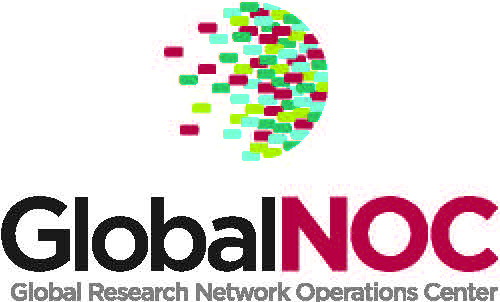 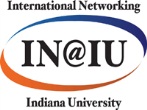 John Hicks- Indiana University  jhicks@iu.edu
DyGIR (Dynamic Gateway for International Research) - NSF Award Abstract — #0962705
The DyGIR project will provide a solution for scheduling dynamic circuits on IRNC infrastructure. 
DyGIR will help to providehybrid network services including dynamic circuit services
interoperable with emerging production dynamic switching network services in the US (e.g. ESnet, Internet2) and in other countries (e.g. GÉANT3, JGN2).
DyGIR will advance the state of the art of dynamic circuit networking in support of international science and engineering by developing new functionality, particularly for international exchange points.
DyGIR will increase the opportunity for scientific collaboration between distributed research efforts by enabling the predictable network performance required to effectively share large data sets.
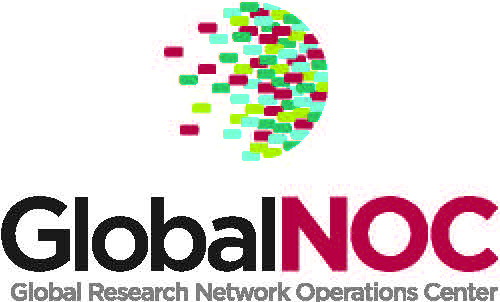 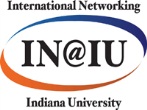 John Hicks- Indiana University  jhicks@iu.edu
IRIS (International Research Instrumentation System) - NSF Award Abstract — #0962704
IRIS will provide a software framework to simplify the task of end-to-end network performance monitoring and diagnostics
IRIS will deliver a comprehensive monitoring package that will deliver instant access to status and health of networks.
IRIS facilitates a broader deployment of perfSONAR 
IRIS will have a significant impact on the broad international science and engineering network user community by providing key measurement tools with global applicability. 
IRIS will advance the state of network measurement and monitoring by working with IRNC projects to research and implement solutions to challenging network measurement problems. This to have a broad impact among multiple scientific disciplines involving global collaboration and exchange of large data sets.
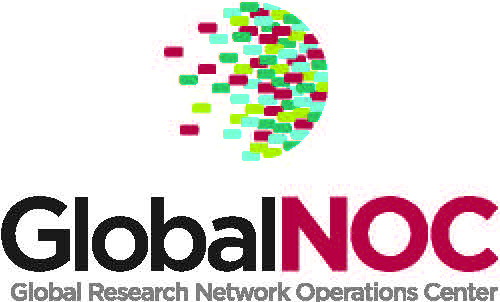 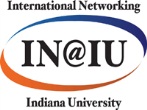 John Hicks- Indiana University  jhicks@iu.edu
Science Support
Primary focus of ACE+TP3 is supporting/increasing US international R/E collaborations

Workshops are a mechanism for increasing collaborations, particularly in “developing/emerging” regions.

Completed a workshop in India: See: http://internationalnetworking.indiana.edu/us-india-workshop 

We are interested in Africa and Southeast Asia as possible locations for future workshops.

Some interesting US international science projects are located at: http://www.nsf.gov/od/oise/pire-2010-list.jsp
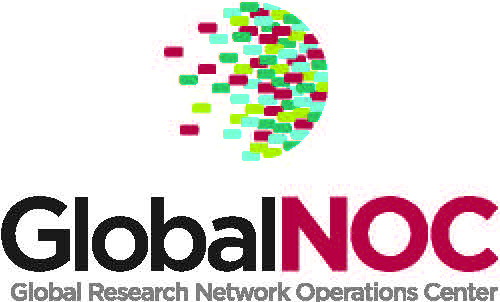 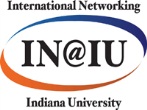 John Hicks- Indiana University  jhicks@iu.edu
[Speaker Notes: US-EU science support…lots not known….NOT just US-EU…global  Polar program involving Denmark, France, Japan and Switzerland, Environmental bio involving France and Senegal, Data intensive computing involving Brazil, China, Japan, Korea, Netherlands and UK]
On behalf of the US research and education networking community, the NSF, and Indiana University, we look forward to close collaboration with Europe and Asia as we work together to develop world class IT infrastructure to enable and facilitate world class science.  

There are large technical and financial challenges in front of us.  But, cooperatively, we can build the infrastructure and services needed to support the next generation of global research and education.



Questions?


Feel free to contact me:  jhicks@iu.edu
Visit our web site: http://internationalnetworking.indiana.edu/
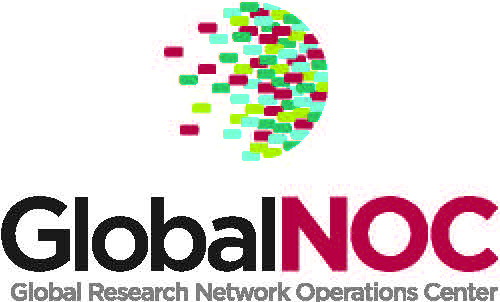 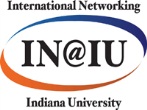 John Hicks- Indiana University  jhicks@iu.edu
Indiana University gratefully acknowledges the support of the National Science Foundation via awards:

        SCI – 0962973 - America Connects to Europe (ACE) 
and
SCI - 0962968 America Connects to Asia (TP3)
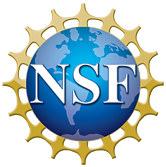 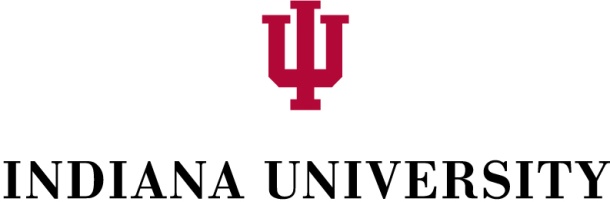 John Hicks- Indiana University  jhicks@iu.edu
References and additional information
IN@IU:  http://internationalnetworking.indiana.edu/
ACE: http://internationalnetworking.indiana.edu/ACE 
TP3: http://internationalnetworking.indiana.edu/TP3
IRNC projects: http://irnclinks.net/  
Internet2: http://internet2.edu/ 
DyGIR: http://irnclinks.net/ 
IRIS: http://irnclinks.net/ 
DYNES: http://www.internet2.edu/ion/dynes.html 
DICE: http://www.geant.net/Network/GlobalConnectivity/Pages/InternationalCollaboration.aspx
ESnet: http://www.es.net/
ESnet: http://fasterdata.es.net/
ESnet: http://www.internet2.edu/presentations/jt2011winter/20110201-dart-science-dmz.pdf
PIRE: http://www.nsf.gov/od/oise/pire-2010-list.jsp
John Hicks- Indiana University  jhicks@iu.edu
[Speaker Notes: Partnerships for International Research and Education]